PHY 712 Electrodynamics
10-10:50 AM  MWF  Olin 107

Plan for Lecture 33:
Special Topics in Electrodynamics:
Electromagnetic aspects of superconductivity – continued
Review – reflection and refraction
04/21/2014
PHY 712  Spring 2014 -- Lecture 33
1
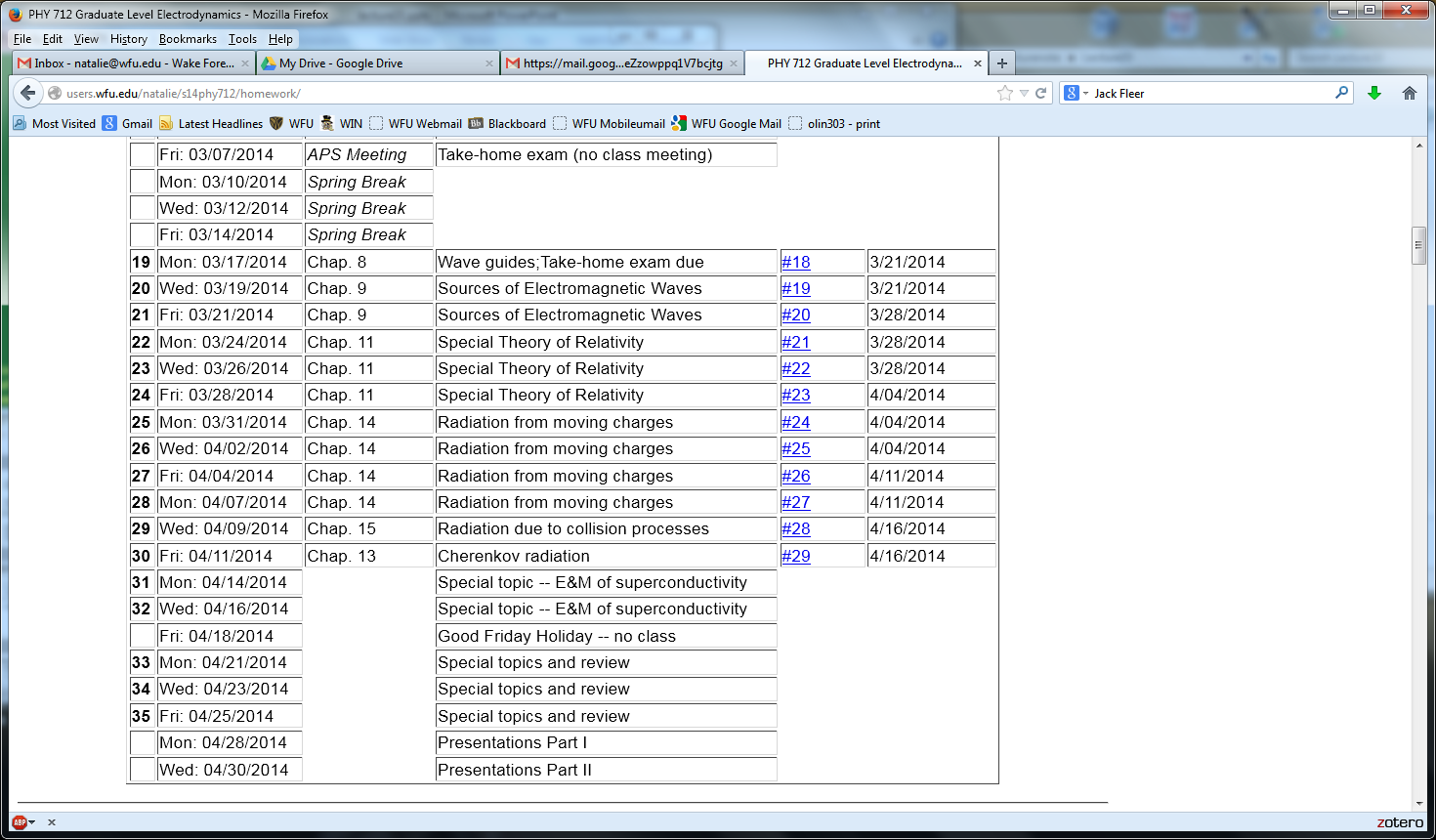 04/21/2014
PHY 712  Spring 2014 -- Lecture 33
2
Josephson junction  -- tunneling current between two superconductors
d
x
Bz
04/21/2014
PHY 712  Spring 2014 -- Lecture 33
3
Josephson junction  -- continued
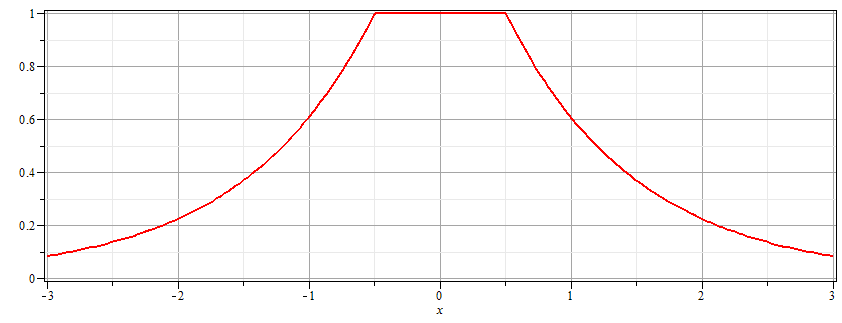 Supercon left
Junction
Supercon right
Bz
d
04/21/2014
PHY 712  Spring 2014 -- Lecture 33
4
Josephson junction  -- continued
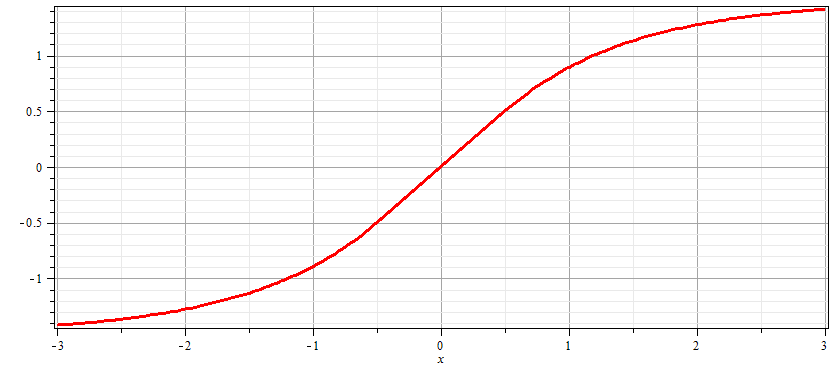 Supercon left
Junction
Supercon right
Ay
d
04/21/2014
PHY 712  Spring 2014 -- Lecture 33
5
Josephson junction  -- continued
d
L
R
x
04/21/2014
PHY 712  Spring 2014 -- Lecture 33
6
Josephson junction  -- continued
04/21/2014
PHY 712  Spring 2014 -- Lecture 33
7
Josephson junction  -- continued
JL
JR
JT
L
R
x
04/21/2014
PHY 712  Spring 2014 -- Lecture 33
8
Josephson junction  -- continued
JL
JR
JT
L
R
x
04/21/2014
PHY 712  Spring 2014 -- Lecture 33
9
Josephson junction  -- continued
JL
JR
JT
L
R
x
04/21/2014
PHY 712  Spring 2014 -- Lecture 33
10
Josephson junction  -- continued
JL
JR
JT
L
R
x
04/21/2014
PHY 712  Spring 2014 -- Lecture 33
11
Josephson junction  -- continued
SQUID =superconducting quantum interference device
IT
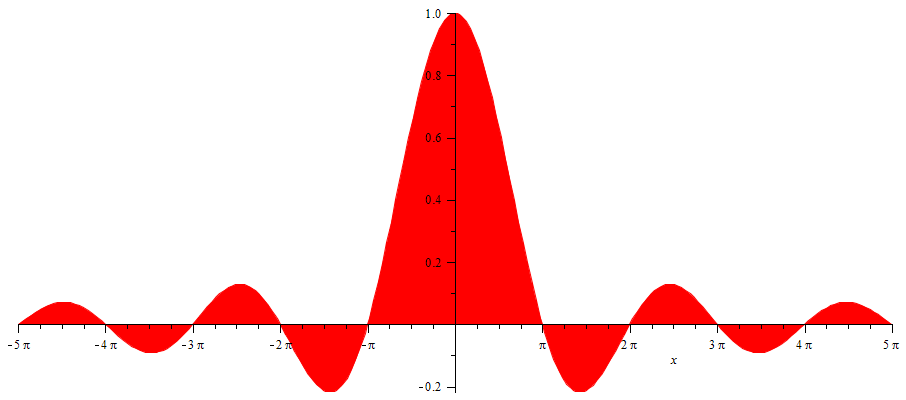 F/F0
Note:   This very sensitive “SQUID” technology has been used in scanning probe techniques.    See for example, J. R. Kirtley, Rep. Prog. Physics 73, 126501 (2010).
04/21/2014
PHY 712  Spring 2014 -- Lecture 33
12
Review of reflection and refraction  
      Consider the normal incidence case; 3 media
n1
n2
n3
E0
E2T
E3T
E1R
E2R
04/21/2014
PHY 712  Spring 2014 -- Lecture 33
13
Review of reflection and refraction -- continued 
      Consider the normal incidence case; 3 media
n1
n2
n3
E0
E2T
E3T
E1R
E2R
d
Note that in this steady-state formulation, we must match the tangential components of the E and H fields at each boundary
04/21/2014
PHY 712  Spring 2014 -- Lecture 33
14
Review of reflection and refraction -- continued 
      Consider the normal incidence case; 3 media
n1
n2
n3
E0
E2T
E3T
E1R
E2R
d
04/21/2014
PHY 712  Spring 2014 -- Lecture 33
15
Review of reflection and refraction -- continued 
      Consider the normal incidence case; 3 media
n1
n2
n3
E0
E2T
E3T
E1R
E2R
d
04/21/2014
PHY 712  Spring 2014 -- Lecture 33
16
Review of reflection and refraction -- continued
n1
n2
n3
E0
E2T
E3T
E1R
E2R
d
04/21/2014
PHY 712  Spring 2014 -- Lecture 33
17